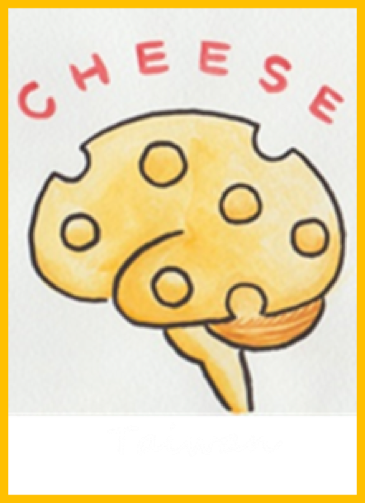 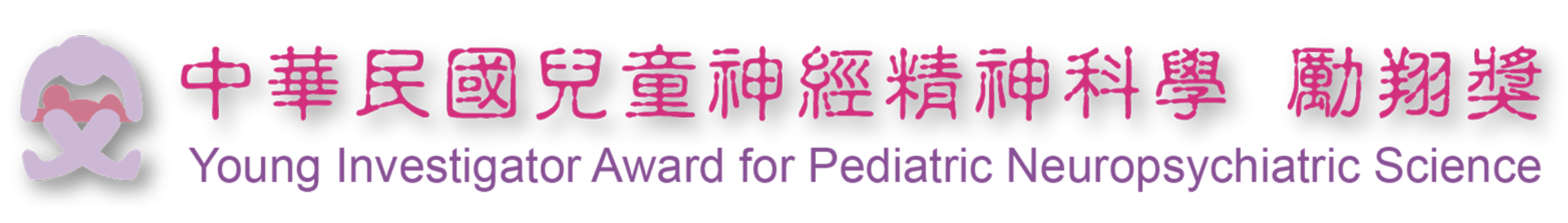 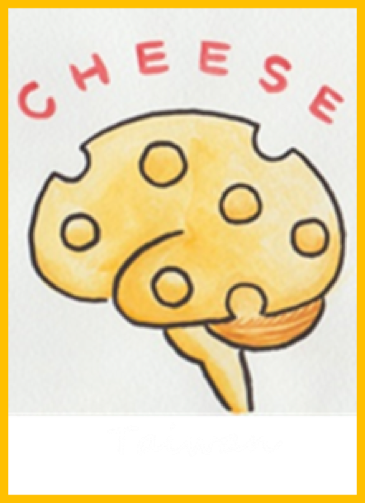 ADGRG1 mutation related 
Bilateral Frontoparietal Polymicrogyria of 
Three Siblings Receiving Callosotomy
Cheng-Yen Kuo M.D
Division of Pediatric Neurology, Chang Gung Children’s Hospital and Chang Gung Memorial Hospital, Taoyuan Taiwan
Children with Encephalitis/
Encephalopathy 
Related Status Epilepticus and 
Epilepsy 
(CHEESE Study Group)
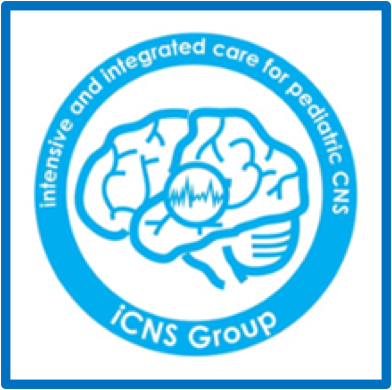 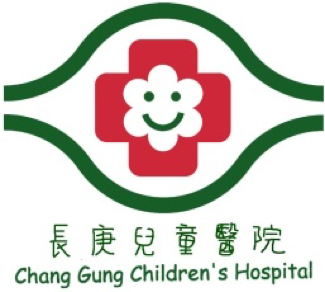 Intensive and Integrated Care for 
Pediatric Central Nervous System
 (iCNS Group)
Chang Gung Children’s 
Hospital Taoyuan Taiwan
基因缺陷如何導致
大腦結構與功能異常
早期診斷 (臨床、腦波)、早期介入(藥物、生酮、手術)、基因功能
Identification and clinical characteristics of a novel missense ADGRG1 variant in bilateral Frontoparietal Polymicrogyria: The electroclinical change from infancy to adulthood after Callosotomy in three siblings, Epilepsia Open, 2022
Identification of GPR56/ADGRG1 gene frameshift/missense mutations in a Taiwanese family
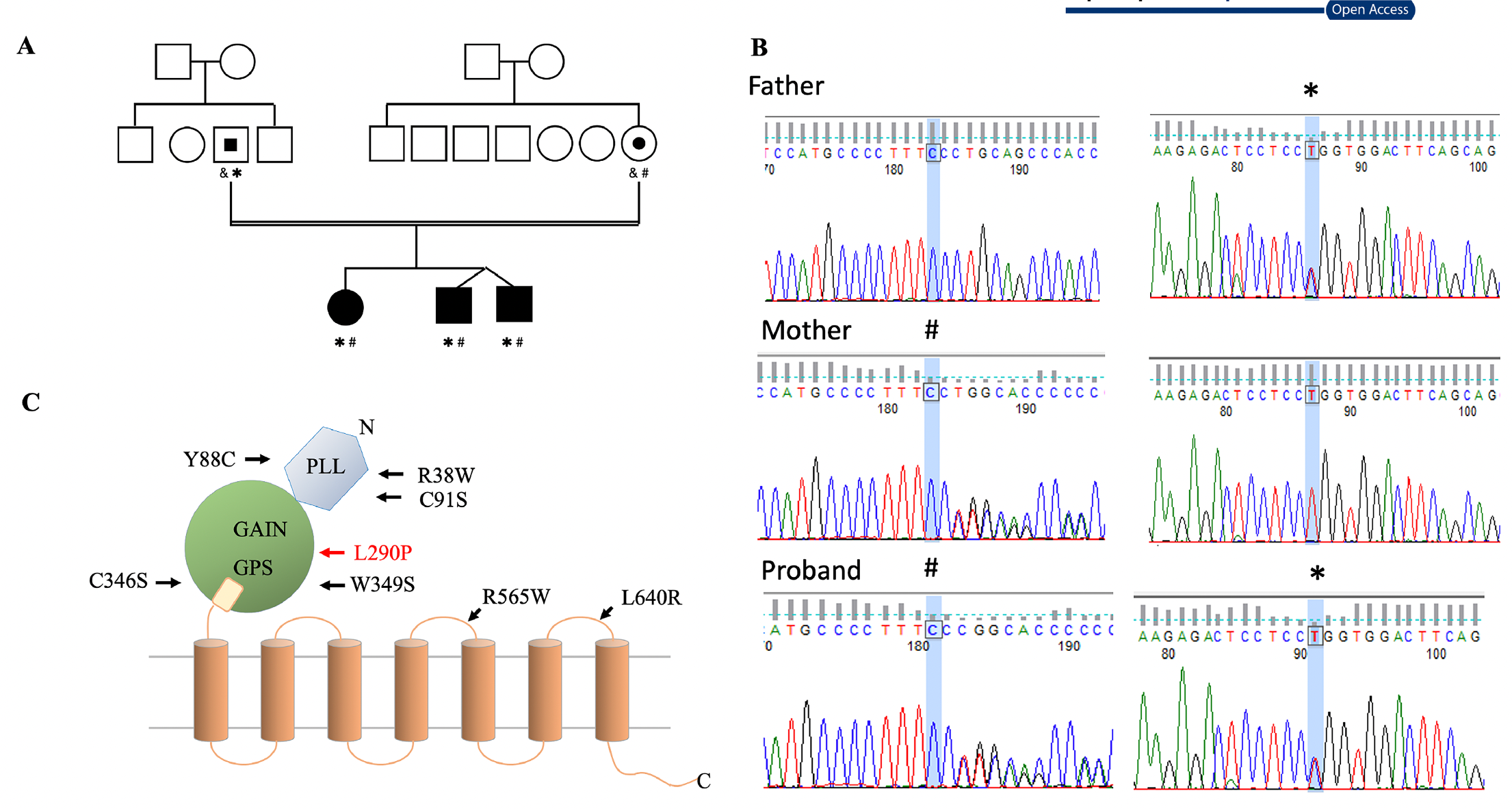 Chr 16: 57685260C > 
exon 4: c.213delC:p.P72Lfs*40
Chr 16:57689411
exon7:c.T869C:p.L290P
[Speaker Notes: p.Leu290Pro
白胺酸, Leucine, Leu，脯胺酸	Proline]
Pathology
Late in the stage of neuronal migration or 
Early in the stage of cortical organization
Abnormal 
localized
radial glial 
endfeet
Defect pial 
basement 
membrane
Malpositioned 
Cajal-Retzius 
cells
Overmigrated 
neurons
Shihong Li et al, The Journal of Neuroscience, May 28, 2008 • 28(22):5817–5826
[Speaker Notes: Late in the stage of neuronal migration or early in the stage of cortical organization
Defect pial basement membrane
Abnormal localized radial glial endfeet
Malpositioned Cajal-Retzius cells
Overmigrated neurons]
clinical course of epilepsy
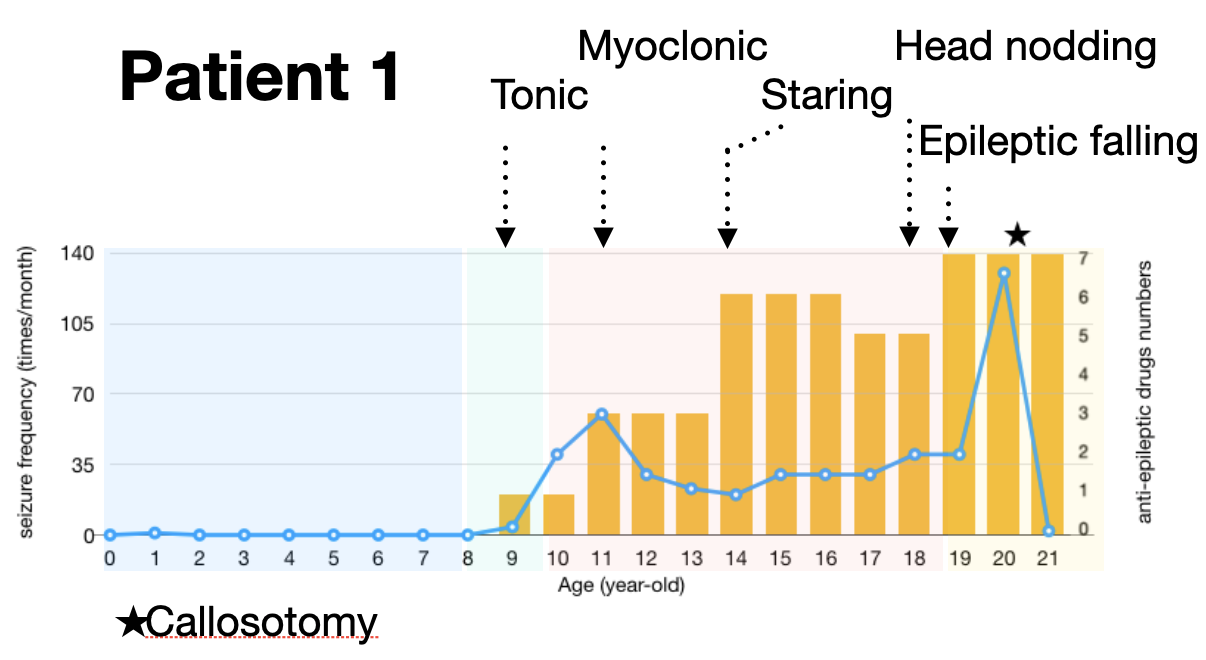 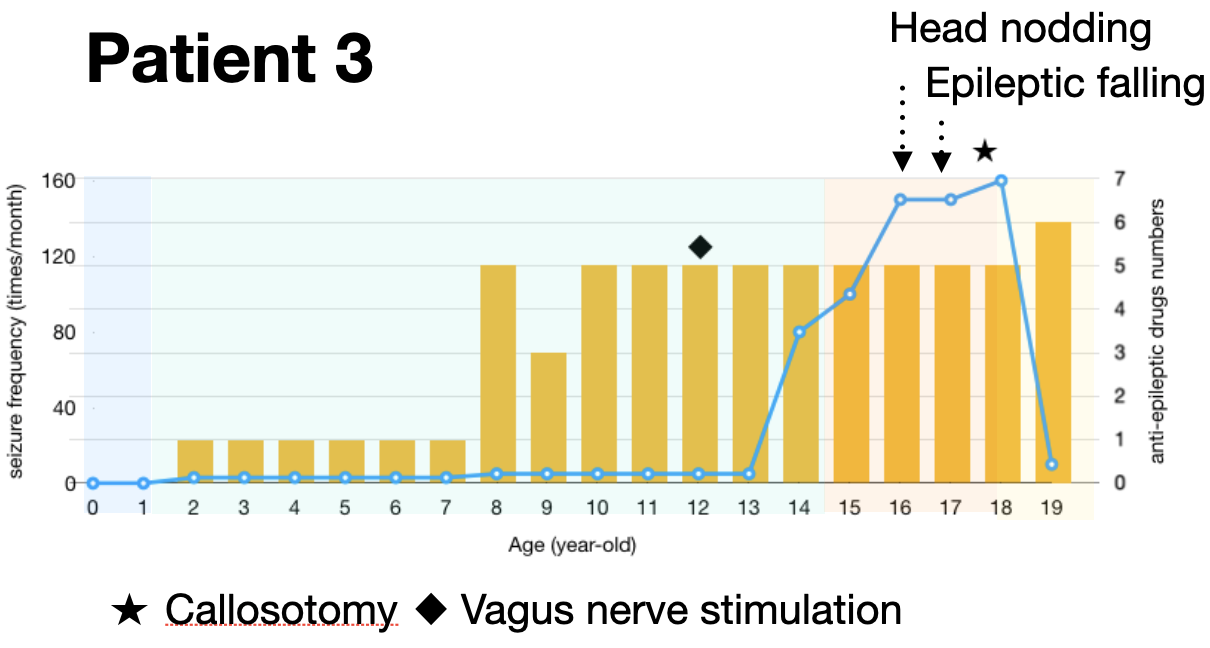 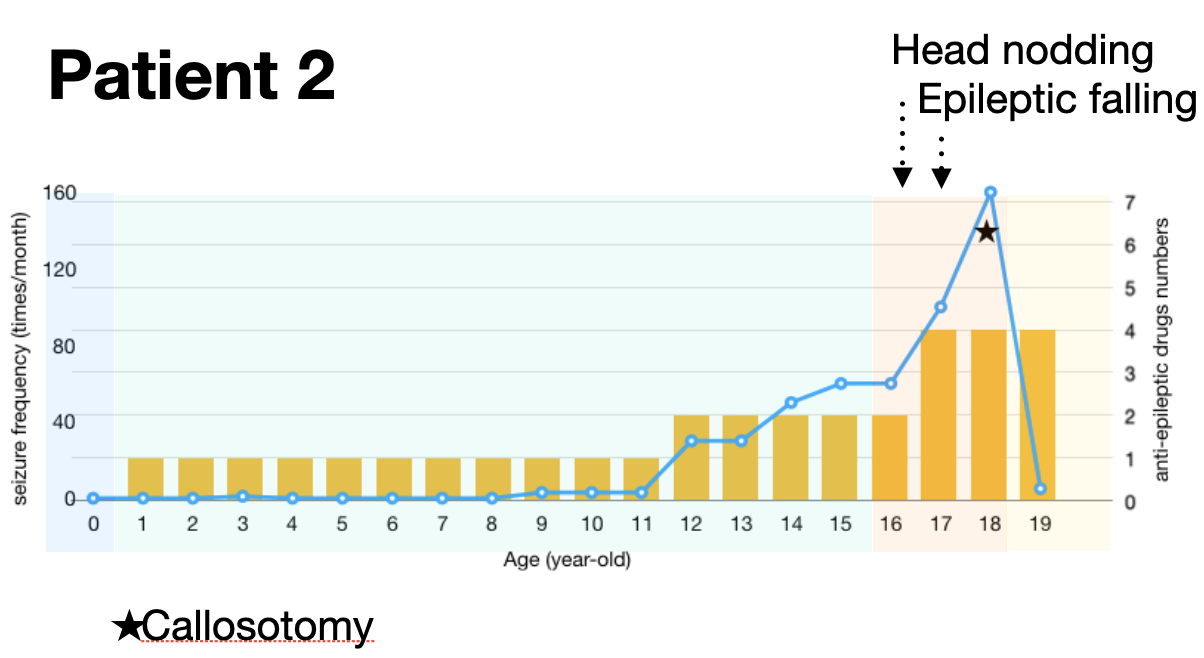 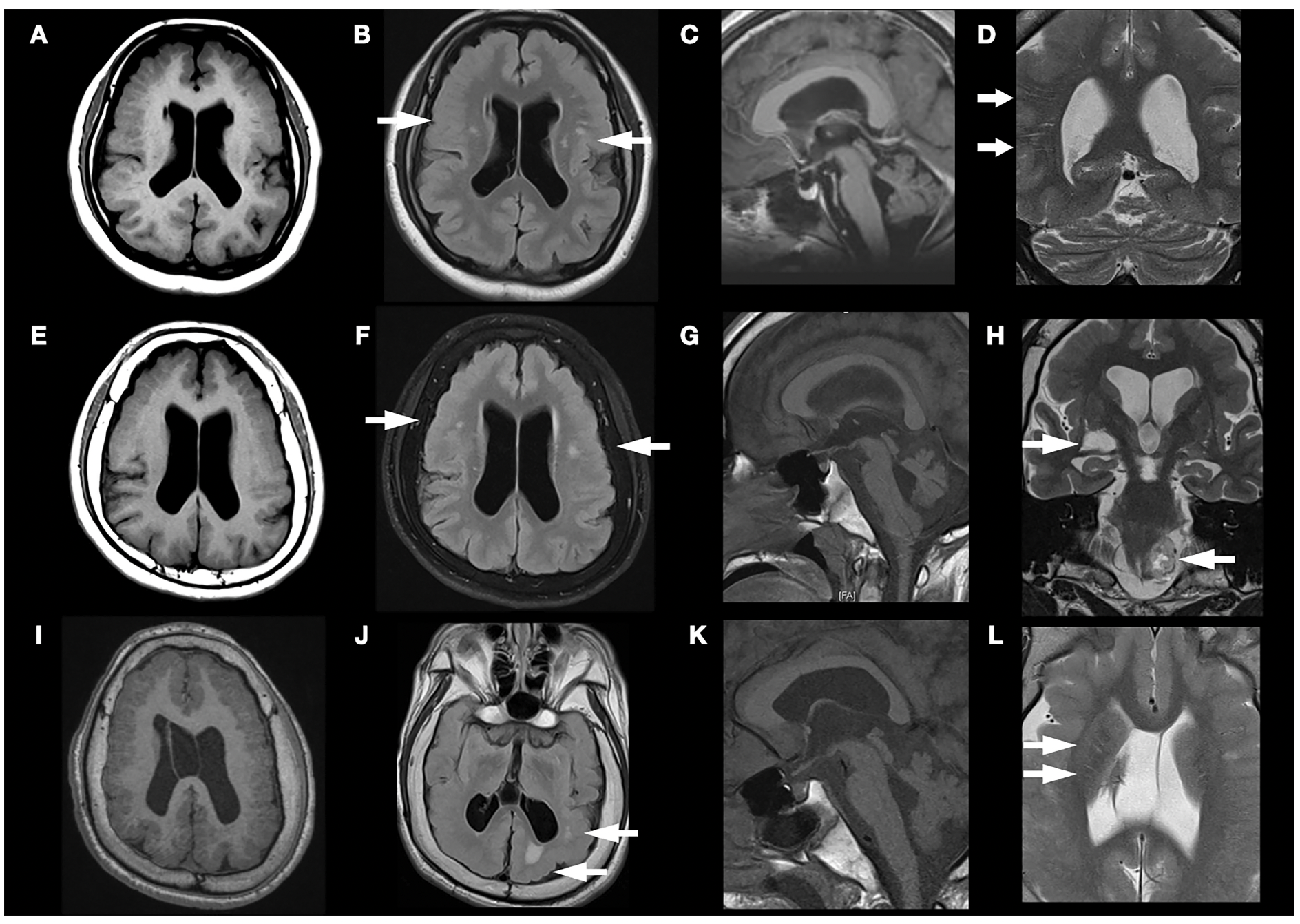 High-amplitude rhythmic activity
Sleep EEG of Patient 1 at 1, 5, and 9 y of age (A-C)
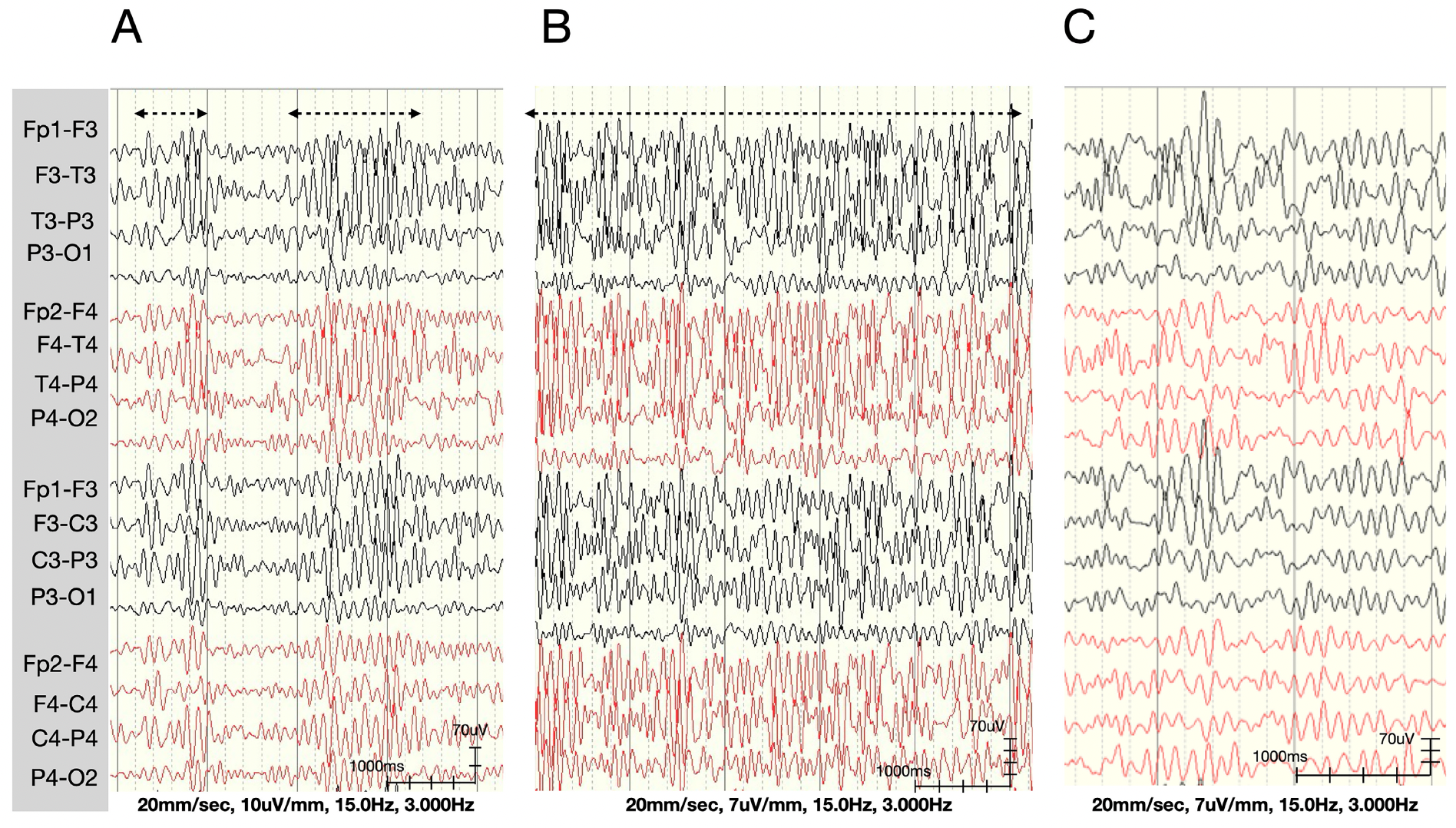 Epileptiform Discharge
Sleep EEG in Patient 2 at 10 y of age (A), 
Awake EEG in Patient 2 at 18 y of age before and after callosotomy (B,C)
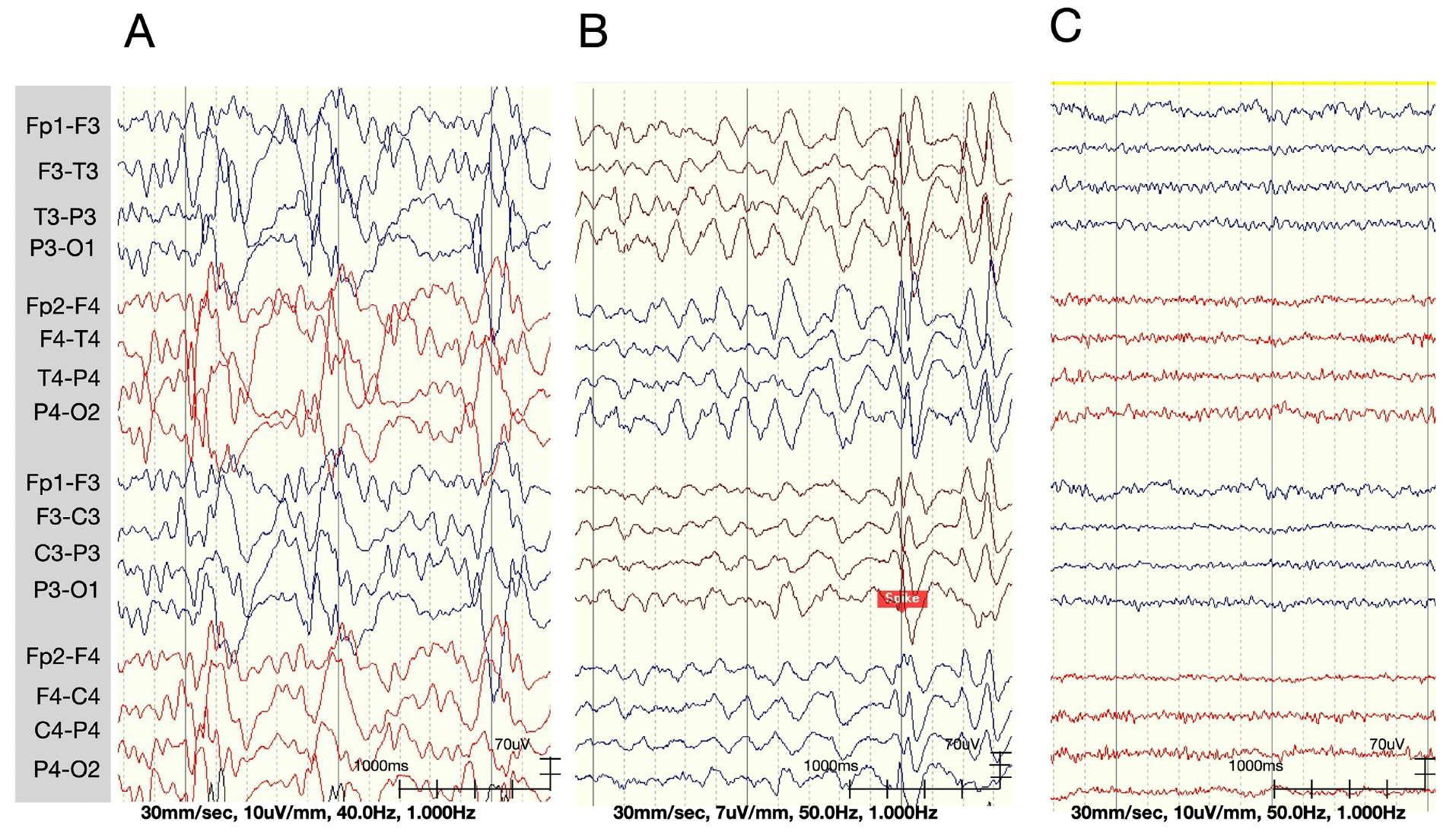 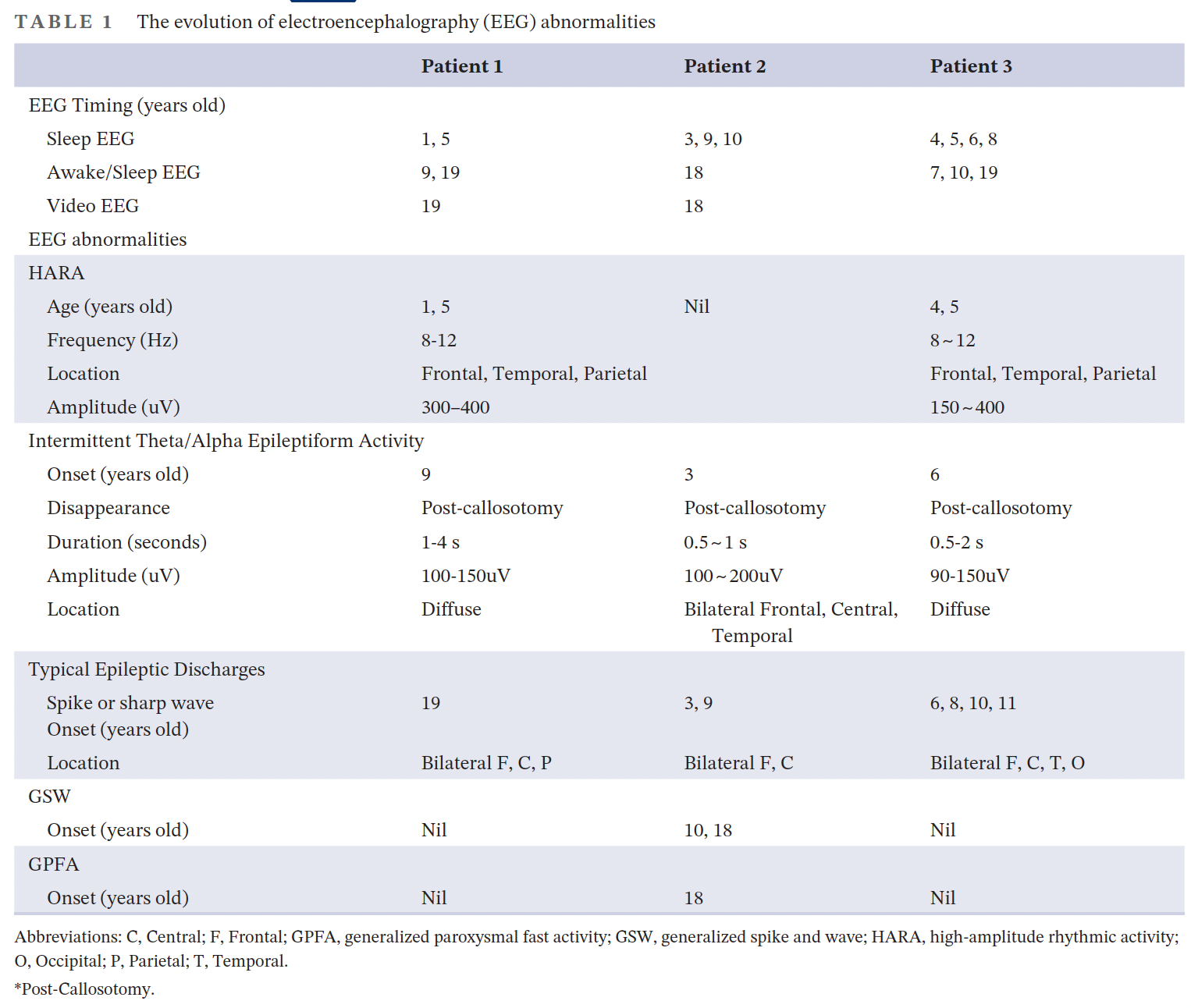 Structural prediction and molecular
analysis of the GPR56-L290P variant
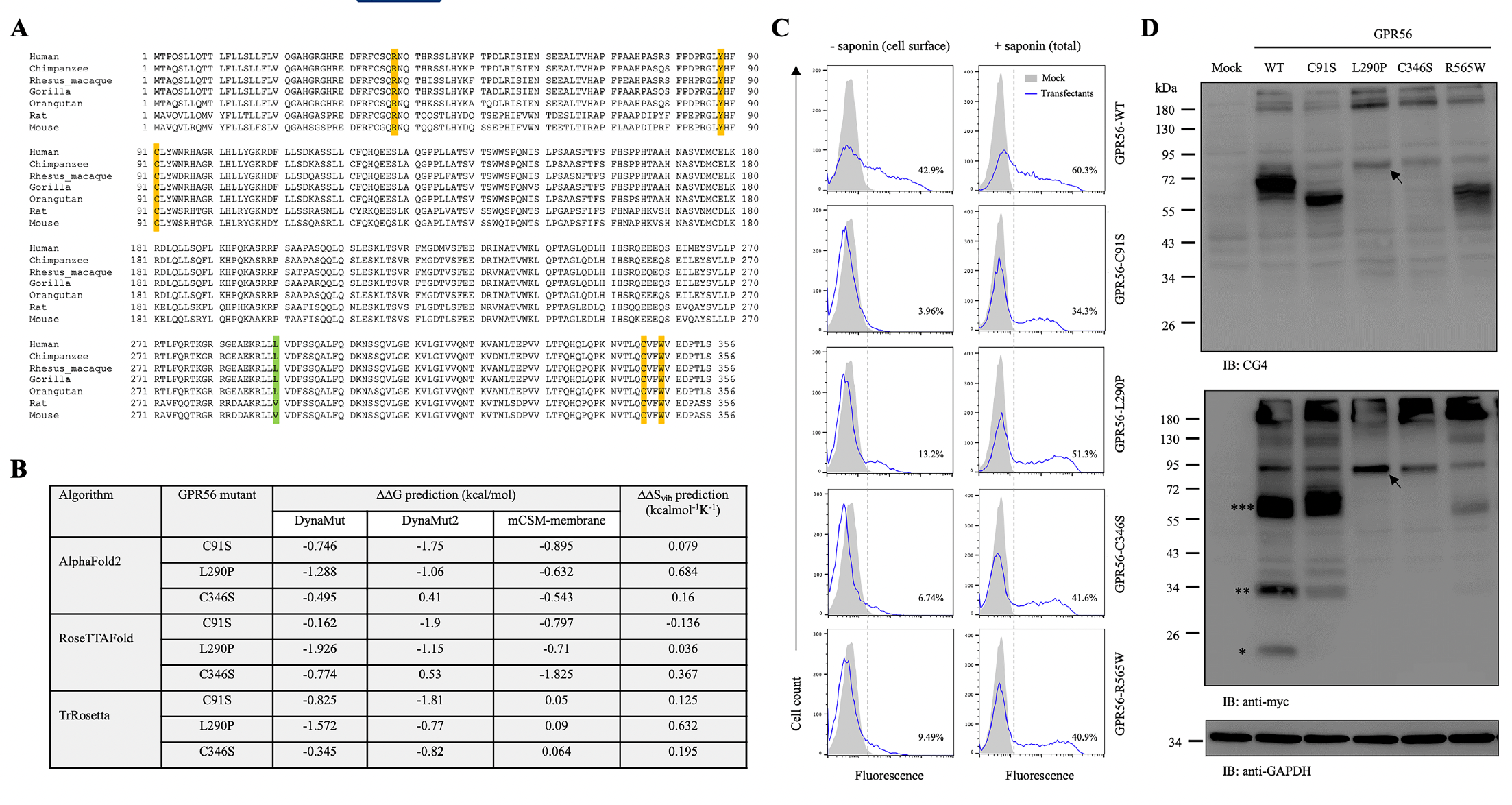 [Speaker Notes: Regardless of the change, leucine (L) is still very similar to valine (V) biochemically, but a change in leucine (L) to structurally different proline ℗ is likely to cause significant alterations in intramolecular interactions among residues.]
Structural prediction and molecular
analysis of the GPR56-L290P variant
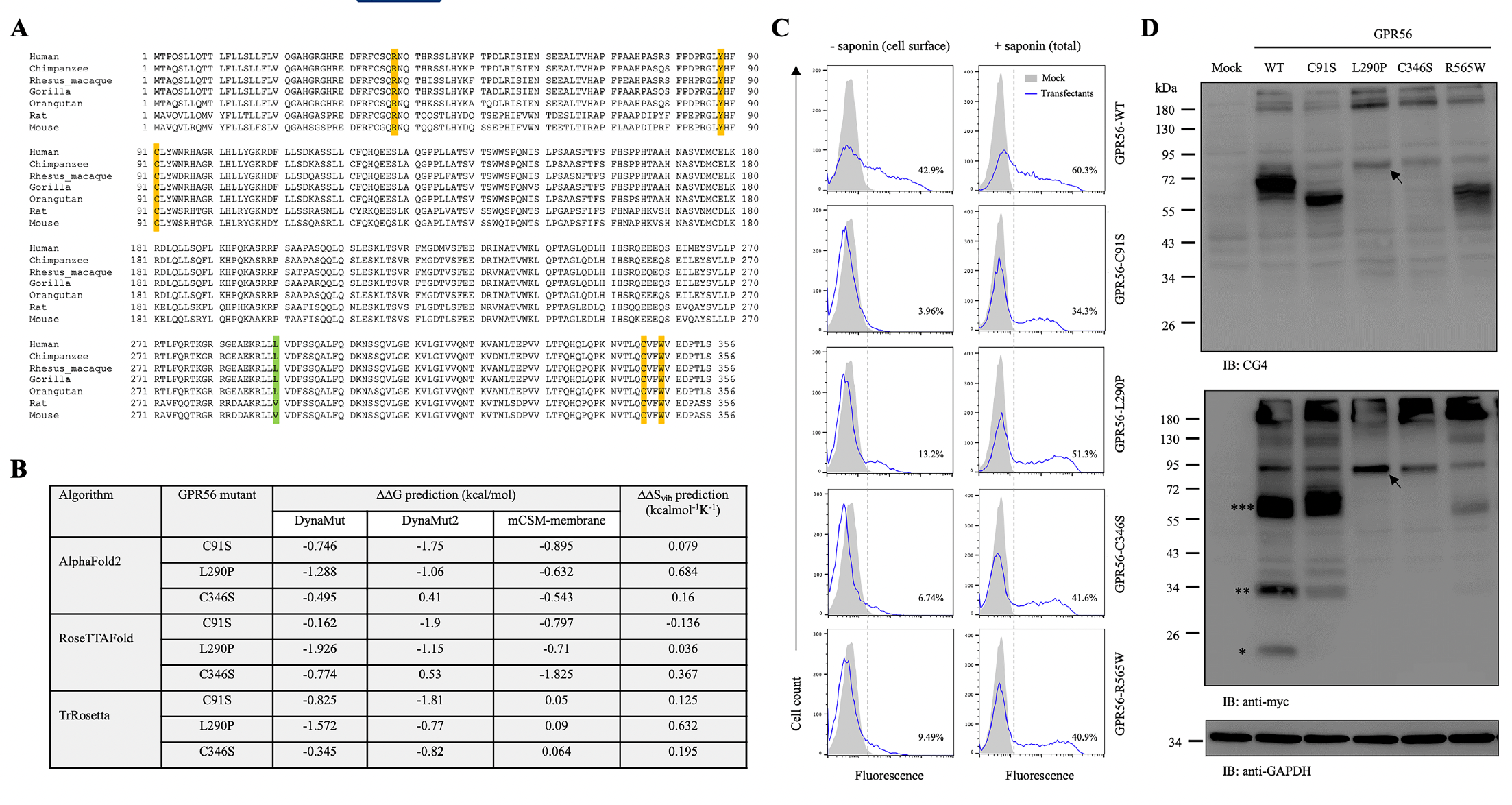 [Speaker Notes: Regardless of the change, leucine (L) is still very similar to valine (V) biochemically, but a change in leucine (L) to structurally different proline ℗ is likely to cause significant alterations in intramolecular interactions among residues.

The results showed that the GPR56-L290P isoform, as with the GPR56-C91S
and -C346S variants, also displayed a decrease in stability (negative predicted ΔΔG) and increase in vibrational entropy (positive ΔΔSvib)]
Structural prediction and molecular
analysis of the GPR56-L290P variant
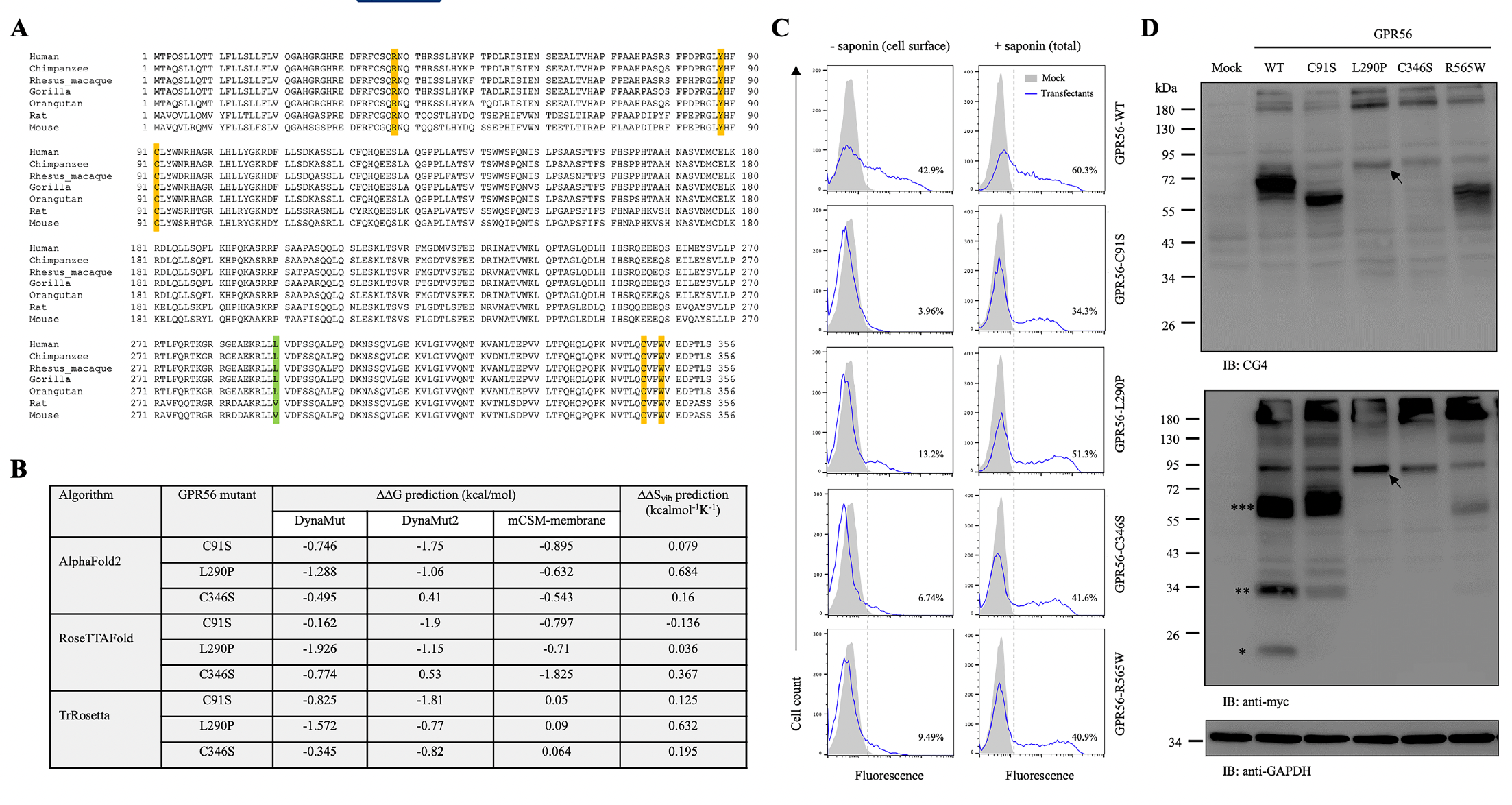 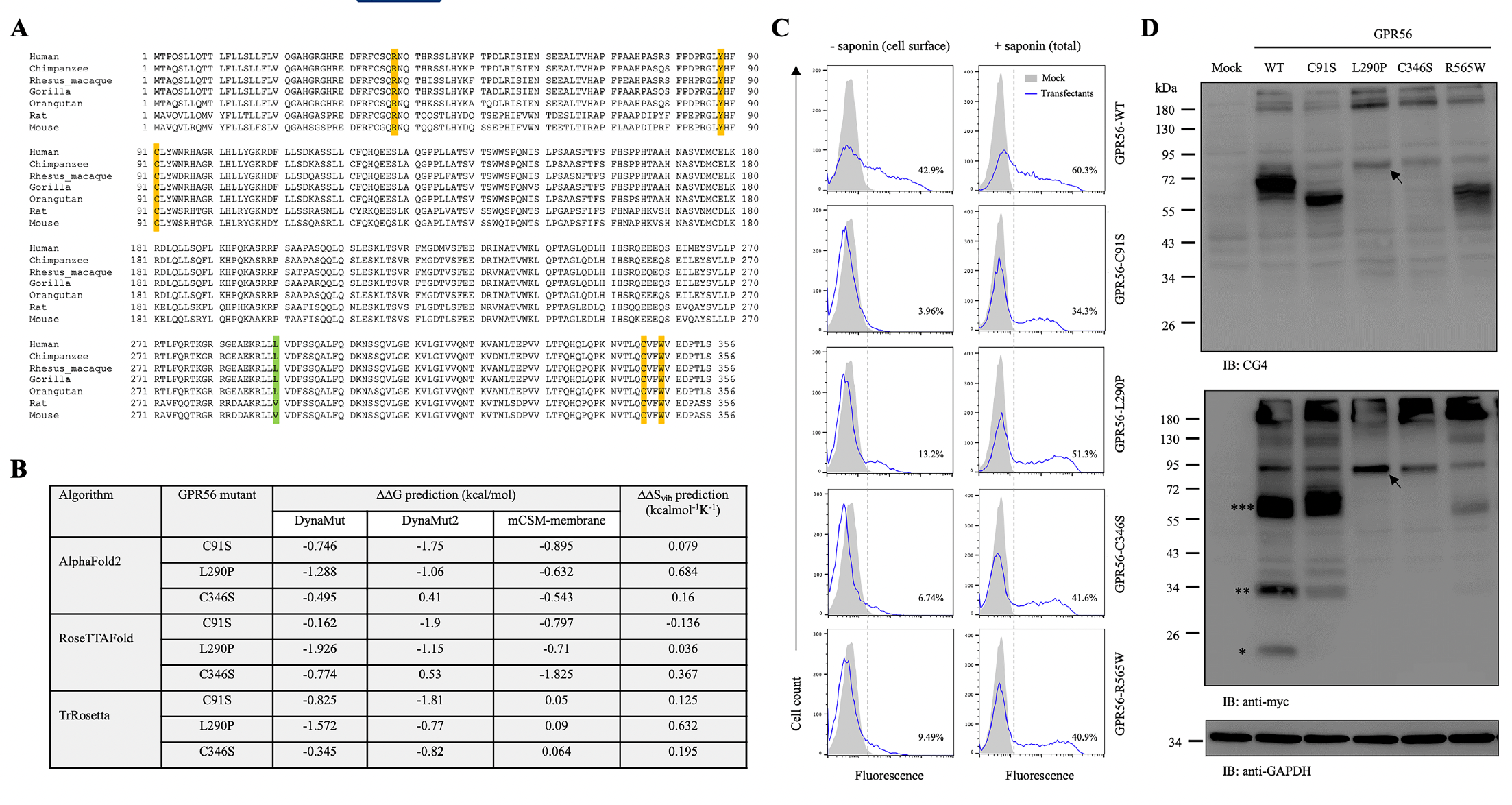 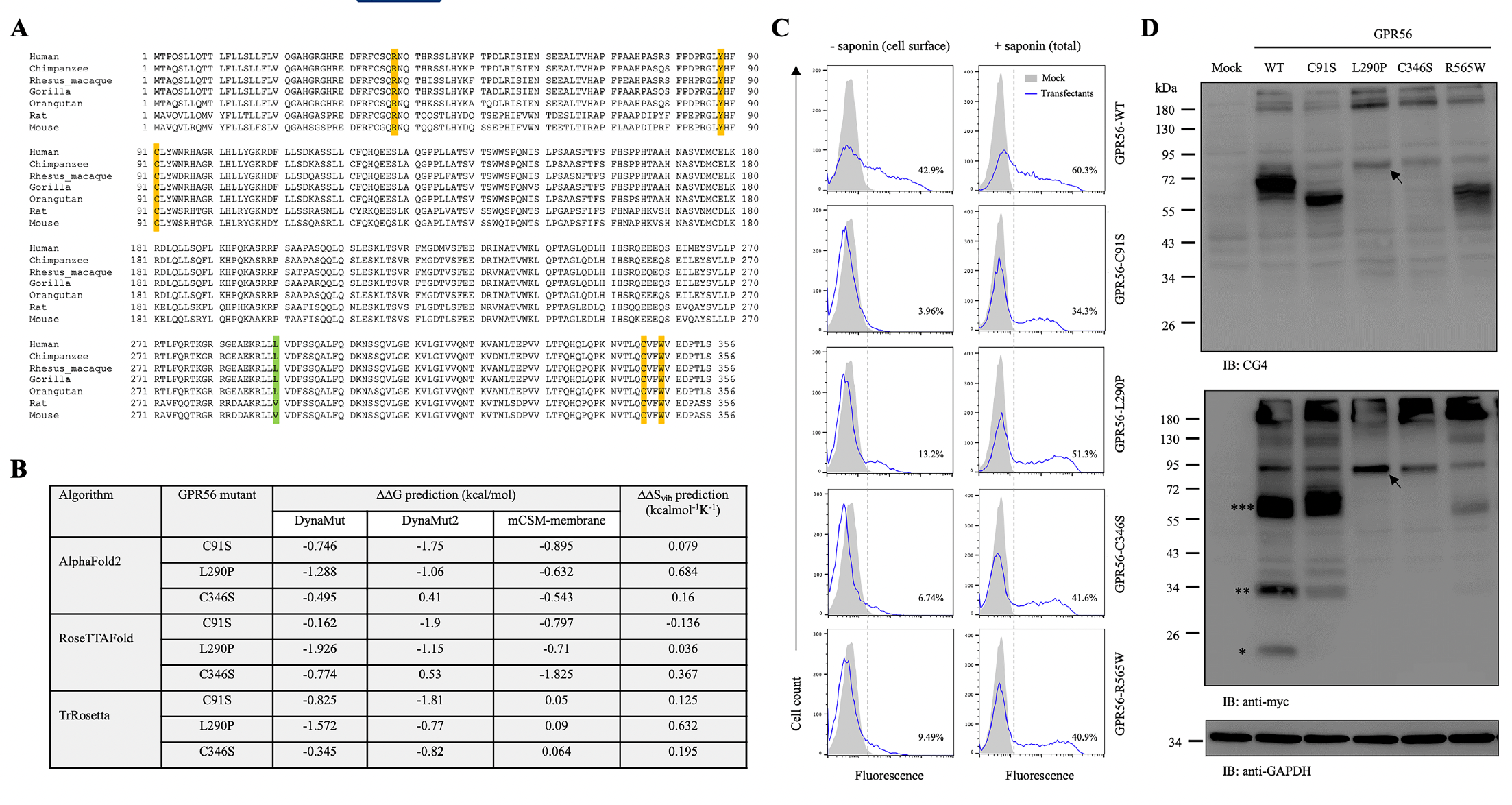 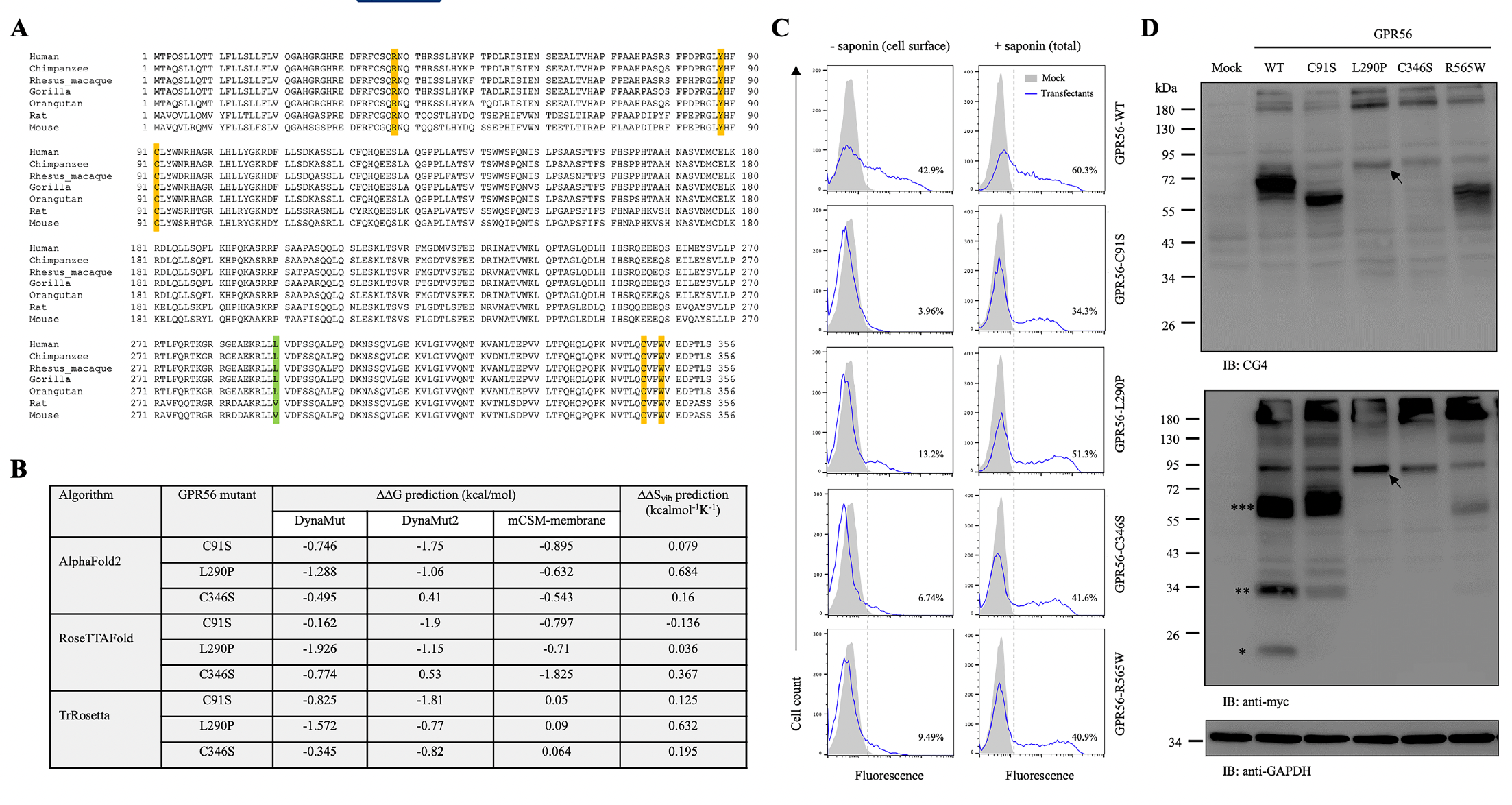 [Speaker Notes: Highly similar to those of the GPR56-C91S,-C346S, and -R565W isoforms, a markedly reduced surface level of GPR56-L290P was detected in transiently
transfected HEK-293 T cells (Figure 5C). In contrast, the total cellular expression of GPR56-L290P was comparable with those of GPR56-WT and BFPP-associated mutants]
Structural prediction and molecular
analysis of the GPR56-L290P variant
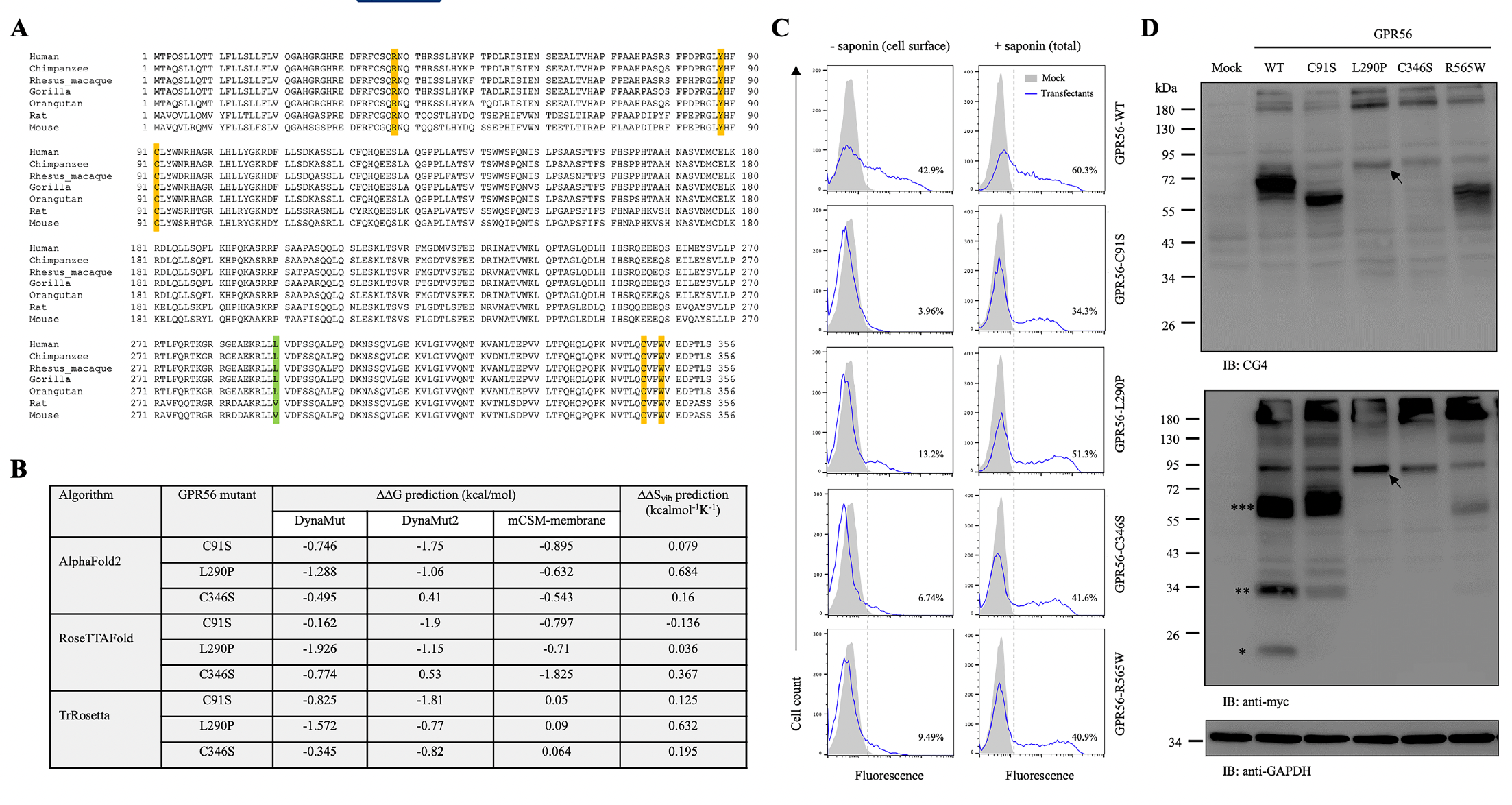 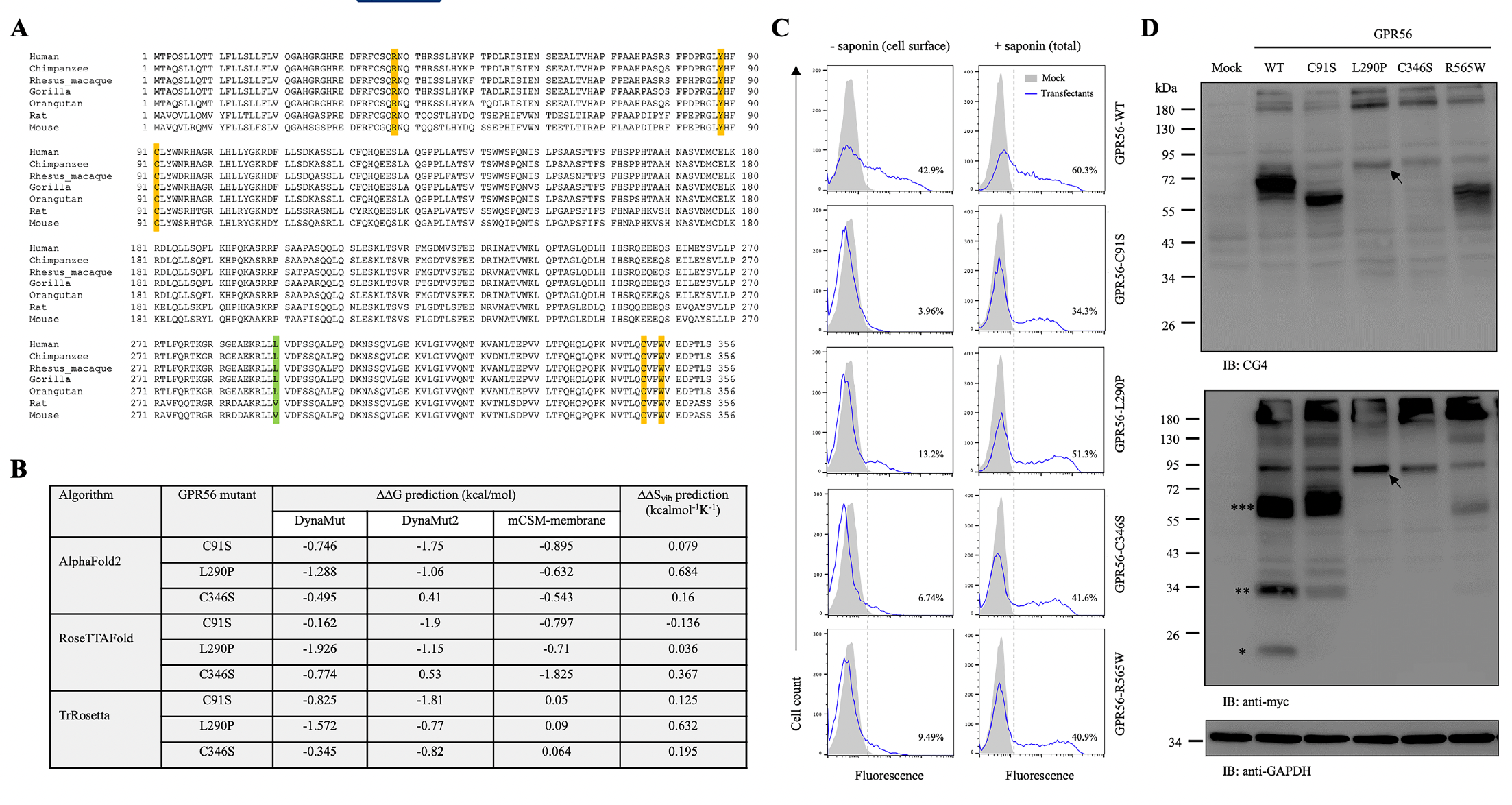 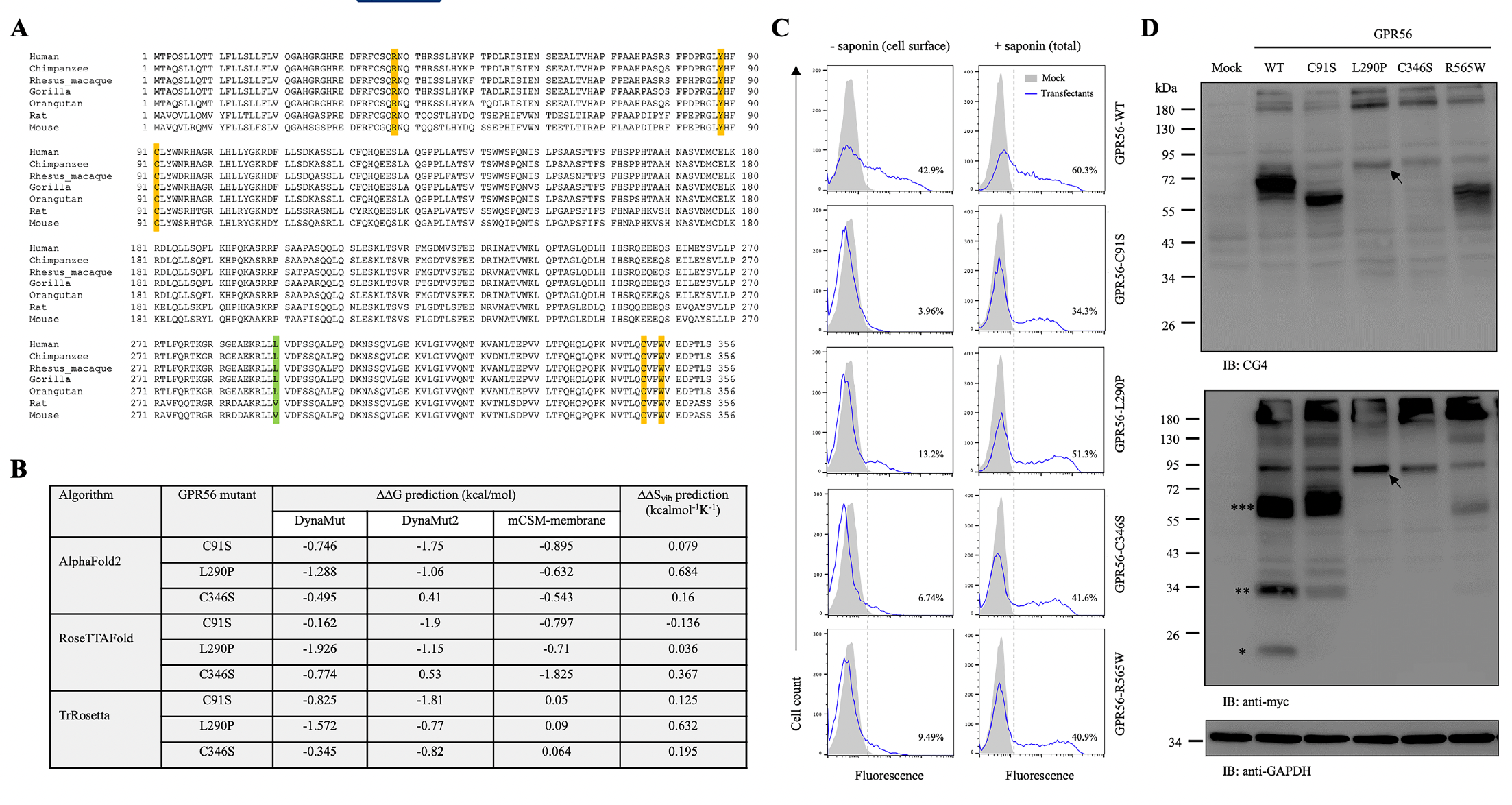 GPR56-L290P variant is a GPS proteolysis-deficient unstable receptor
[Speaker Notes: Furthermore, the Western blotting results revealed that the L290P isoform, as with the C346S isoform, was not processed by GPS proteolysis, as protein bands of
the same size were detected by two different Abs used to detect the extracellular fragment and transmembrane fragment, respectively]
Conclusion
1. GPR56-L290P variant is a GPS proteolysis-deficient unstable receptor . This mutation may result in a congenital disorder called bilateral frontoparietal polymicrogyria.
2. Developmental delay, spasticity, HARA could be early sign of BFPP before seizure attack
3. Callosotomy may offer benefits for individuals with pharmacoresistant epilepsy and cognitive impairment. However, the optimal timing for this procedure remains uncertain.